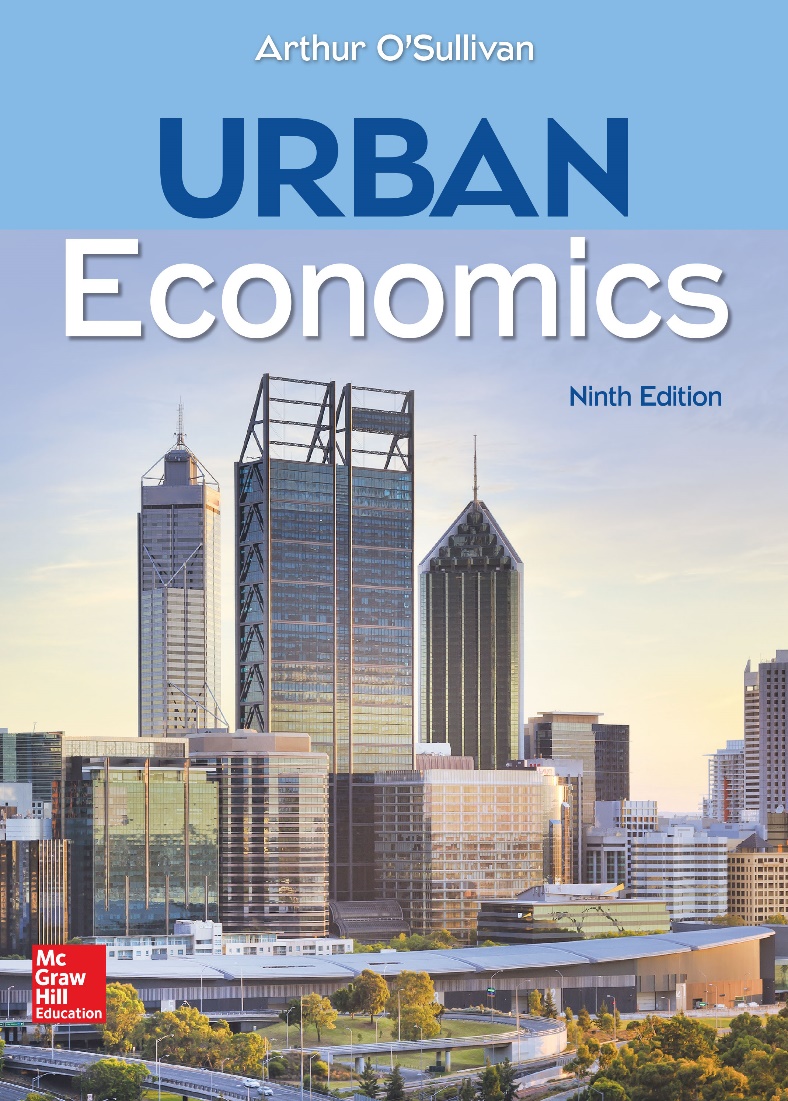 CHAPTER 12
Housing Prices and Residential Land Use
Introduction
This chapter explores the spatial variation in the prices of housing and residential land. 
The hedonic approach to the housing market is based on the notion that dwellings differ in physical characteristics, accessibility to jobs, and other features of the urban economy. 
Under the hedonic approach, a dwelling is a bundle of attributes. Each attribute has an implicit price. The market value of a dwelling is the sum of the values of the attributes. 
The following hedonic equation incorporates five attributes: dwelling size, job access, school quality, air quality, and crime.
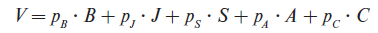 [Speaker Notes: Alt-Text: V equals P subscript B times B plus P subscript J times J plus P subscript S times S plus P subscript A times A plus P subscript C times C.

Presenter Note: PJ is the price of component J, B is the number of bedrooms, J is the distance to a concentration of jobs, S is the average test score of local schools, A is a measure of air quality, and C is the neighborhood crime rate. The prices are positive for desirable attributes (bedrooms, test score, air quality) and negative for undesirable attributes (distance to jobs, crime rate).]
Utility Maximization with Commuting Cost and Housing
The price of housing varies with the distance to jobs.
As a starting point, consider a simple city where all employment is in a central business district. 
Workers commute from their residential locations to central jobs, and the distance to the center is x (in kilometers). Each household has a fixed income w to spend each month on housing, commuting, and other goods. 
The monetary cost of commuting is t = $50 per km per month: when a household moves 1 kilometer further away from the center, its monthly commuting cost increases by $50. 
The price of housing p(x) is defined as the monthly price per square meter of living space; it depends on x (distance to the center).
Commuting Cost and Utility-Maximizing Housing Consumption
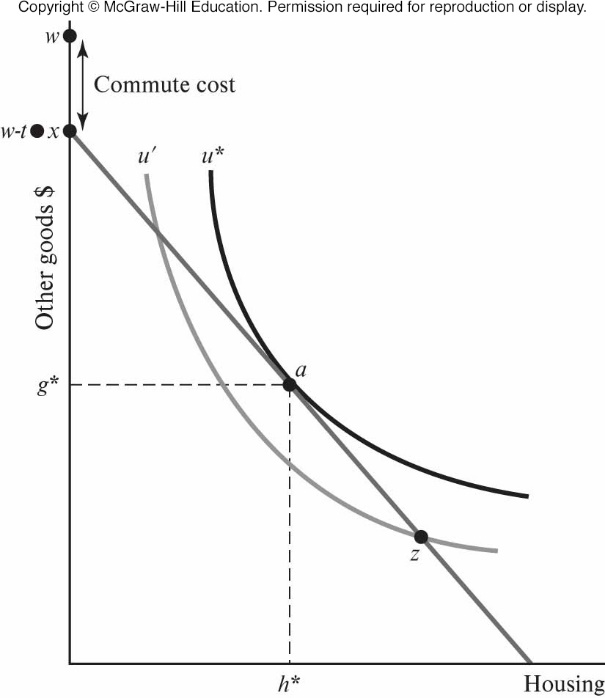 Using the graph, discuss how utility maximization occurs with commuting cost and housing consumption.
[Speaker Notes: Alt-Text: A line graph plots housing along the horizontal axis, listing h asterisk. The vertical axis plots other goods in dollars, listing g asterisk, w minus t multiplied by x, and w. Commute cost is between w minus t multiplied by x and w. A line falls from (0, w minus t multiplied by x) through a (h asterisk, g asterisk) to high housing consumption and zero goods consumption. Curve u asterisk falls from moderate housing consumption and high goods consumption to high housing consumption and moderate goods consumption through point a. Curve u prime has shifted left from u asterisk, and falls through point z on the line, below point a.

Presenter Note: The figure shows a variation on the standard consumer-choice model from microeconomics. The horizontal axis shows housing consumption (in square meters), and the vertical axis shows the consumption of all other goods. The price of other goods is fixed at $1. The linear curve is the budget line and shows all the affordable bundles, given household income w, commuting cost t, and the price of housing p. The position of the budget line depends on the distance to the center. The vertical intercept is computed as
vertical intercept = w − t · x
For example, if w = $2,000, t = $50 per km, and x = 10 km, the vertical intercept is $1,500. Each indifference curve (labeled u′ and u*) shows alternative bundles of housing and other goods that generate the same level of utility (satisfaction). Utility is maximized at point a, where the marginal rate of substitution (the slope of the indifference curve and the consumer’s subjective tradeoff between housing and other goods) equals the price ratio (the market tradeoff between housing and other goods). Although the other point shown (point z) is on the budget line and therefore is affordable, point a is on a higher indifference curve, indicating higher utility: u* > u′. At point z, MRS is less than the price ratio, so the consumer’s rational response is to consume less housing and more other goods. The household moves upward along the budget line up to point a, where MRS equals the price ratio and utility is maximized.]
Commuting Distance and the Price of Housing
We can use a simple thought experiment to illustrate the negative relationship between commuting distance x and the price of housing p(x). 
Consider a household that initially locates at x = 10 km from the center. Its housing consumption is h* = 100 and its commuting cost is $500, that is, $50 times 10 km.
A Decrease in Commuting Cost Increases the Housing Price for Affordability
[Speaker Notes: Alt-Text: A line graph plots housing along the horizontal axis, listing h asterisk equals 100. The vertical axis plots other goods in dollars and delta commute. The change in commute cost equals $200 and increases from moderate the cost of other goods consumption. Point a corresponds to h asterisk equals 100 and moderately low value of goods consumption. The line p asterisk falls from moderate goods consumption and zero housing consumption, the line p prime and delta cc falls from high goods consumption and zero housing consumption, and curve u asterisk falls from high goods consumption and low housing consumption, all three passing through point a. p asterisk is tangent to the curve u asterisk. p prime is greater than p asterisk.

Presenter Note: In the figure, the initial budget line (labeled p*) is tangent to the indifference curve at point a. Suppose the household moves 4 kilometers closer to the center, to x = 6. The 4-kilometer decrease in commuting distance decreases commuting cost by $200:
Δcommute cost = Δx · t = 4 · $50 = $200
For the Nash equilibrium in residential location, the $200 decrease in commuting cost must be offset by some other change such that the utility at x = 6 equals the utility at x = 10. The other change is an increase in the price of housing. A higher price at the more accessible location (x = 6) offsets the lower commuting cost, with a price gap just large enough that no resident has an incentive to change location. The figure shows the effect of a $2 increase in the price of housing. The $2 increase in price is just large enough to offset the $200 decrease in commuting cost in a budgetary sense. The combination of a $200 decrease in commuting cost and a $2 increase in the price of housing means that the original bundle of consumer goods (shown by point a) is just affordable. In other words, the budget line labeled (p′ & Δcc) goes through the original bundle. When a $200 decrease in commuting cost is combined with a $2 increase in the price of housing, one option for the household is to choose point a and consume 100 units of housing.]
A Decrease in Commuting Cost Increases the Housing Price for Nash Equilibrium
Using the graph, discuss how the substitution effect affects housing price and utility.
[Speaker Notes: Alt-Text: A line graph plots housing along the horizontal axis, listing h double asterisk and h asterisk equals 100. The vertical axis plots other goods in dollars and delta commute. The change in commute cost equals $200 and increases from moderate the cost of other goods consumption. Point a corresponds to h asterisk equals 100 and moderately low value of other goods consumption. Point c corresponds to h double asterisk and moderate goods consumption. The line p asterisk falls from moderate goods consumption and zero housing consumption, the line p prime and delta cc falls from high goods consumption and zero housing consumption, and curve u asterisk falls from high goods consumption and low housing consumption. All three pass through point a. The line p double asterisk and delta cc falls from high goods consumption and low housing consumption through point c. p double asterisk is greater than p prime is greater than p asterisk. The line p asterisk is a tangent to curve u prime, passing through a, and curve u double prime, passing through point b, between h double asterisk and h asterisk. The line p double asterisk and delta cc is a tangent to curve u asterisk, passing through point c.

Presenter Note: As shown in the figure, the rational response to the new (steeper) budget line is to consume less housing. At point a, the budget line (p′ & $Δcc) is steeper than the indifference curve, indicating that the marginal rate of substitution exceeds the new price ratio. With the new budget line, utility is now maximized at point b, where MRS = the price ratio. At point b, utility is higher at x = 6 than it was at x = 10, so point b (with p′) is not a Nash equilibrium. With a price of p′ at x = 6, each resident at x = 10 would have an incentive to move to x = 6. In other words, there is an incentive for unilateral deviation. To reach a Nash equilibrium, the price of housing at x = 6 must be higher than p′. An increase in price to p** > p′ tilts the budget line inward (marked p** & Δcc), and the resident maximizes utility at point c, with h** < h* units of housing. With the higher price, the original utility is restored at u*, meaning that the utility at x = 6 (point c) equals the utility at x = 10 (point a). The increase in price eliminates the incentive for unilateral deviation.
The figure provides an example of the substitution effect of an increase in the price of a consumer good. As explained in a course in microeconomic theory, the substitution effect is the change in consumption when the price of a good increases, but the consumer’s utility level is held fixed. In the figure, the price of housing increases, and the budget line tilts inward from the original line labeled p* to the line labeled (p** & Δcc). Utility is held constant (a requirement for Nash equilibrium), so the consumer moves along the original indifference curve. Given the fixed utility and a higher price, housing consumption decreases from h* to h**.]
The Convex Housing-Price Curve
The lesson from the previous figure is that the premium for accessibility exceeds the difference in price that offsets the change in commuting cost in a budgetary sense. 
A $2 price difference (from p* to p′) makes the original bundle just affordable, but a larger price increase (from p′ to p**) is required for Nash equilibrium. 
The larger premium occurs because consumers respond to a higher price by engaging in consumer substitution away from the product (housing) for which the price has increased. 
The substitution increases utility, so a larger price increase is required to restore the original utility level.
The Convex Housing-Price Curve: Inward
How does consumer substitution generate a convex housing-price curve?
[Speaker Notes: Alt-Text: A line graph plots the housing price. The horizontal axis shows commute distance, listing 6 and 10. The vertical axis shows cost in dollars, listing 6, 8, and 9. The increase from 6 to 8 is the change in commute cost. The increase from 8 to 9 is consumer substitution. The curve for housing price falls through point d (6, 0) and point a (10, 6). The tangent to this curve falls through point c (6, 8) and point a (10, 6). 

Presenter Note: The figure shows that consumer substitution generates a convex housing-price curve. The price of housing is anchored at point a: at a distance of 10 kilometers from the center, the price is p* = $6. Consider the implications of moving inward. A 4-kilometer move closer to the center increases the price from p* = $6 to p′ = $8 because of lower commuting cost (a $2 premium), and then from p′ = $8 to p** because of consumer substitution. For example, if p** = $9, an additional $1 premium is caused by consumer substitution. To summarize, an inward move increases the price of housing for two reasons: (i) lower commuting cost, and (ii) consumer substitution in response to a higher price of housing.]
The Convex Housing-Price Curve: Outward
Why are both housing-price curves convex rather than linear?
[Speaker Notes: Alt-Text: A line graph plots the housing price. The horizontal axis shows commute distance, listing 10 and 14. The vertical axis shows cost in dollars, listing 4, 5, and 6. The decrease from 6 to 4 is the change in commute cost. The increase from 4 to 5 is consumer substitution. The curve for housing price falls through point a (10, 6) and point f (14, 5). The tangent to this curve falls through point a (10, 6) and point e (14, 4).

Presenter Note: The figure uses similar logic to illustrate the price effects of an outward move to a less accessible residential location. Suppose a household starts at x = 10, with h* = 100 and p* = $6. The household then makes a 4-kilometer move away from the center, increasing commuting cost by $200. To offset the increases in commuting cost in a budgetary sense, we need a $2 reduction in price ($200 = $2 times 100 square meters). If the price decreases to p″ = $4, the consumer will be able to just afford the original consumption bundle with h* = 100. But given the lower price, the rational response to a lower price is to increase housing consumption, and such a change will increase utility. For Nash equilibrium in location, the price must increase to a price p*** > $4 to restore the original utility level u*. In the figure, the price at x = 14 is $5.

The lesson from both this figure and the prior one is that the housing-price curve is convex rather than linear. An increase in accessibility increases the price by $3, while a decrease in accessibility decreases the price by only $1. This happens because housing consumers engage in consumer substitution in response to changes in the price of housing.]
The Algebra of the Convex Housing-Price Curve (1 of 3)
Suppose a household has a fixed sum of money to spend on housing and commuting costs. 
The equilibrium housing-price curve makes residents indifferent among all locations. 
Consider a move toward or away from the employment center. Such a move changes commuting cost by the change in distance Δx times the commuting cost per km (t) and changes housing cost by the change in price of housing Δp times housing consumption h(x). For locational indifference, the two changes must sum to zero:
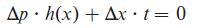 [Speaker Notes: Alt-Text: Capital delta p times h left parenthesis x right parenthesis plus capital delta x times t equals 0]
The Algebra of the Convex Housing-Price Curve (2 of 3)
We can rewrite this expression to show that the change in housing cost equals the negative of the change in commuting cost:

We can use this trade-off to derive an expression for the slope of the housing-price curve. Dividing each side of the expression by Δx and h,
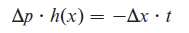 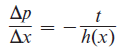 [Speaker Notes: Alt-Text: 
Formula 1: Capital delta p times h left parenthesis x right parenthesis equals minus capital delta x times t

Formula 2: Fraction numerator capital delta p over denominator capital delta x end fraction equals negative fraction numerator t over denominator h left parenthesis x right parenthesis end fraction]
The Algebra of the Convex Housing-Price Curve (3 of 3)
We have seen that an increase in accessibility (a decrease in x) increases the price of housing, and the rational response is to consume less housing: h** < h* in the figure “A Decrease in Commuting Cost Increases the Housing Price for Nash Equilibrium.”
Therefore, the denominator of the slope equation decreases, meaning that the slope of the housing-price curve increases in absolute value.
Discuss how an increase in the time cost of commuting generates a steeper housing-price curve slope.
[Speaker Notes: Presenter Note: In other words, the housing-price curve is steeper closer to the city center. Moving in the opposite direction, a decrease in accessibility (increase in x) decreases the price of housing, increases housing consumption, and increases the denominator of the slope expression. In other words, the housing-price curve becomes flatter. 
Thus, the housing-price curve is convex: as we move away from the city center to locations with less accessibility, the curve becomes flatter.]
Job Accessibility within a Metropolitan Area: Employment Density, Boston in 2014
[Speaker Notes: Alt-Text: A three-dimensional bar graph shows multiple tall bars, close to one another, at the center, surrounded by a cluster of shorter bars. Flat areas surround the bars.

Presenter Note: In our discussion of housing prices and job accessibility, so far we have assumed that all workers commute to jobs in a central business district. In this case, the metric for job accessibility is the distance to the city center. In modern metropolitan areas, jobs are widely distributed across the metropolitan area. The figure shows employment density for the Boston metropolitan area. Each jigsaw puzzle piece represents a census tract, and is extruded (pushed up) to the employment density (jobs per hectare) of the tract. The highest density occurs near the city center. The central area hosts a large fraction of the jobs, and there are jobs in subcenters at varying distances from the center. In addition, a large fraction of jobs are dispersed in low-density areas outside the center and subcenters.]
Job Accessibility within a Metropolitan Area
We can use an accessibility index to measure the number of jobs accessible to each residential location. The index is based on the following thought experiment. 
Suppose commuting speed is 20 kilometers per hour and commuting time comes at the expense of work time. Consider the job accessibility of residential area i. Suppose census tract j has J actual jobs. The number of jobs in workplace area j that are accessible to residential location (the effective number of jobs after accounting for commuting time) i is
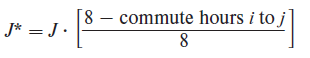 [Speaker Notes: Alt-Text: J asterisk equals J times open square bracket numerator 8 minus commute hours i to j over denominator 8 close square bracket]
Job Accessibility within a Metropolitan Area: Metropolitan Accessibility in Boston, 2014
[Speaker Notes: Alt-Text: A three-dimensional surface graph shows a convex dome peaking at the center, approximately at (71.08, 42.4, 1.20 times 10 to the power of 6). A column protrudes out of the graph at (71.04, 42.4, 1.20 times 10 to the power of 6).

Presenter Note: The figure uses LEHD (longitudinal employer-household dynamics) data on the location of jobs and workers to compute the values of the job accessibility index for residential locations in Boston. The floor of the box shows longitude (range 70.9 to 71.3) and latitude (range 40.2 to 42.6). The height of the surface shows the number of accessible jobs at a particular (longitude, latitude). The gray column that pierces the surface shows the city center, defined as the census tract with the highest employment density. The value of the accessibility index is highest close to the city center, and then generally decreases as we move away from the center.]
Job Accessibility within a Metropolitan Area: Local Job Accessibility in Boston, 2014
[Speaker Notes: Alt-Text: A three-dimensional surface graph shows a concave dome peaking at the center, approximately at (71.14, 42.38, 800,000). A column protrudes out of the graph at (71.04, 42.38, 800,000).

Presenter Note: The figure shows another way to compute job accessibility, using a metric based on access to local jobs. For each residential location, we define a catchment area of 10 kilometers and measure the accessibility index for jobs within the 10-kilometer catchment area. This contrasts with the metropolitan accessibility index shown in the figure, which measures access to jobs throughout the metropolitan area. As in the case of the metropolitan accessibility index, the value of the local accessibility index is highest near the city center and generally decreases as distance to the center increases.

The lesson from this figure and the prior one is that job accessibility decreases as distance to the city center increases. Although jobs in a metropolitan area are not confined to a central business district, the distance to the city center is a useful measure of job accessibility. Hedonic studies of urban housing show that the price of housing generally decreases as the distance to the city center increases, and that job accessibility plays a role in this negative relationship.]
Crime and Housing Prices: Crime Cost and Utility Maximization
Using the graphs on this slide and the next, discuss the negative relationship between crime and housing prices.
[Speaker Notes: Alt-Text: A line graph plots crime cost and utility maximization. The horizontal axis shows housing, listing h asterisk. The vertical axis shows other goods in dollars. There are two points on the vertical axis, one at moderate goods consumption, and the other, point w, at other goods consumption. Crime cost equals $40 and falls from point w to the moderate point. Point a corresponds to h asterisk and low goods consumption. The curve u asterisk falls from high goods consumption and low housing consumption through point a. The tangent to this curve, high crime and p asterisk, falls from the point of moderate goods consumption and zero housing consumption through point a. 

Presenter Note: The typical city has substantial geographical variation in crime. To illustrate the negative relationship between crime and housing prices, consider the case of burglary. Suppose the property loss from each burglary is L and the probability of being victimized is r. The expected cost from burglary is the probability times the property loss:
Expected cost = r · L
For example, if r = 0.005 and L = $8,000, the expected cost is $40:
Expected cost = r · L = 0.005 · $8,000 = $40
For a household with market income w, disposable income is
Disposable income = w − r · L = w − $40
We can use the consumer choice model to show the relationship between crime and housing prices. The figure shows a variation on the familiar consumer choice model. Market income is w, and disposable income (the vertical intercept of the budget line) equals market income w minus the expected cost of crime. For an expected cost of $40, the vertical intercept of the budget line is $40 less than market income w. Given a housing price p*, utility is maximized at point a, with housing consumption h*. This analysis is analogous to the earlier model employed for accessibility to jobs: we simply replace commuting cost with expected crime cost.]
Crime and Housing Prices: Lower Crime and Higher Housing Price for Nash Equilibrium
[Speaker Notes: Alt-Text: A line graph plots lower crime cost and higher housing price. The horizontal axis shows housing, listing h double asterisk and h asterisk. The vertical axis shows other goods in dollars. There are two points on the vertical axis, one at moderate goods consumption, and the other, point w, at high goods consumption. Change in crime cost rises from point w to the moderate point. Point a corresponds to h asterisk and low goods consumption. Point d corresponds to h double asterisk and moderate goods consumption. The curve u asterisk falls from high goods consumption and low housing consumption through point d and point a. The tangent to this curve, high crime and p asterisk, falls from the point of moderate goods consumption and zero housing consumption through point a. Another tangent to the curve, zero crime and p double asterisk, falls from point w through point d. p double asterisk is greater than p asterisk.

Presenter Note: The figure shows the logic of the negative relationship between crime and the price of housing. Using the outcome shown in the previous figure as a starting point, suppose the household moves from a high-crime area to a location with zero crime: at the new location, the probability of being burglarized is zero. In this case, the vertical intercept of the budget line is market income w. As we saw before in the case of job access, Nash equilibrium requires an increase in the price of housing to restore the original utility level. The budget line shifts upward to reflect lower crime cost and then tilts downward to reflect a higher price. The price increases until we achieve a tangency between the new budget line and the original indifference curve. Utility is maximized at point d, with the original utility level u*, a higher price of housing, and a lower housing consumption h** < h*.

The lesson from this figure is that a decrease in crime increases housing prices. In a Nash equilibrium in residential location, no one has an incentive for unilateral deviation, meaning that a household in a low-crime area pays more for housing. Along with a higher housing price, residents of low-crime neighborhoods have lower housing consumption (h** < h*), a result of the substitution effect of a higher price.]
Air Quality and Housing Prices
So far we have seen that job accessibility and public safety result in higher housing prices. We can use similar logic to show a positive relationship between environmental quality and housing prices. 
The components of environmental quality include air quality, water quality, and exposure to hazardous waste facilities.
 Housing prices will be higher in neighborhoods with better environmental quality—better air and water quality or greater distance from hazardous waste facilities.
Better Air Quality and Higher Housing Prices for Nash Equilibrium
[Speaker Notes: Alt-Text: A line graph plots better air quality and higher housing price. The horizontal axis shows housing listing h double asterisk and h asterisk. The vertical axis shows other goods in dollars. There is one point on the vertical axis at moderate goods consumption. Change in health cost rises from this moderate point. Point a corresponds to h asterisk and low goods consumption. Point d corresponds to h double asterisk and moderate goods consumption. The curve u asterisk falls from high goods consumption and low housing consumption through point d and point a. The tangent to this curve, low air quality and p asterisk, falls from the point of moderate goods consumption and zero housing consumption through point a. Another tangent to the curve, high air quality and p double asterisk, falls from high goods consumption and zero housing consumption through point d. p double asterisk is greater than p asterisk.

Presenter Note: The figure shows the effects of a relocation from a heavily polluted area to a less polluted area. The position of the budget line is determined by disposable income, defined in this case as the market income minus health care costs. A move to a less polluted area decreases health care cost and shifts the budget line upward. To restore the original utility level u*, the price of housing increases, tilting the budget line downward. The Nash equilibrium is shown by point a and point d: an area with less pollution has a higher housing price (p** > p*) and lower housing consumption (h** < h*).]
School Productivity and Housing Prices
A more refined measure of school productivity is the change in a student’s lifetime earnings attributable to attending a particular school for a year. 
Economists have developed a number of procedures to translate changes in test scores to changes in lifetime earnings. Several channels connect test scores to lifetime earnings. 
An increase in test scores indicates better thinking skills, meaning that the student is better prepared for more advanced learning in college and more productivity in a job. Lifetime earnings are higher for workers with college degrees and higher productivity.
Using the consumer-choice model, discuss the connection between the productivity of K-12 schools and housing prices.
[Speaker Notes: Presenter Note: We can measure the production or “output” of K–12 (kindergarten through grade 12) schools as the value-added of students over the course of a school year. One measure is the gain, from the beginning to the end of the school year, in student scores on standardized tests. As we will see later in the book, there is spatial variation in the productivity of schools across the typical metropolitan area. For a Nash equilibrium in residential location, areas with highly productive schools (large gains in test scores) will have higher housing prices.]
Housing Production and the Price of Residential Land
In this part of the chapter we explore the factors that determine housing density (living space per unit of land) and the market price of residential land. 
We take the perspective of a firm that produces housing, with land as one input to the production process. 
We assume that the housing industry is perfectly competitive, so economic profit is zero and land is the residual claimant. 
In other words, the leftover principle holds.
Profit-Maximizing Quantity of Housing
[Speaker Notes: Alt-Text: A line graph shows housing in square meters along the horizontal axis, listing H asterisk. The vertical axis shows cost in dollars, listing p of x prime. Marginal benefit is a horizontal line, y equals p of x prime, through point a (H asterisk, p of x prime). Marginal cost rises through point a (H asterisk, p of x prime).

Presenter Note: Consider a firm that will build housing on a one-hectare site at location x′. The price of housing is p(x′) per unit of housing, for example, per square meter of living space. As we saw in the previous section of this chapter, the housing price reflects the site’s attributes, including job accessibility, environmental quality, crime rate, and school productivity. For the housing firm, the marginal benefit of housing at x′ is the price p(x′).

The firm’s task is to decide how much housing to produce on its one-hectare site. The firm can use the marginal principle to choose the profit-maximizing quantity of housing: at one extreme, the firm could build a small house on the site, for example, H = 100 square meters; at the other extreme, the firm could build a 30-floor residential tower that covers the entire hectare, for H = 300,000 square meters. Given the fixed amount of land, housing production is subject to diminishing returns and rising marginal cost. In the figure, the horizontal marginal-benefit curve intersects the positively sloped marginal-cost curve at point a, satisfying the marginal principle with H* units of housing.]
The Price of Residential Land: Housing Production and the Price of Residential Land
[Speaker Notes: Alt-Text: A line graph shows housing in square meters along the horizontal axis, listing H asterisk. The vertical axis shows cost in dollars, listing p of x prime. Marginal benefit is a horizontal line, y equals p of x prime, through point a (H asterisk, p of x prime). Marginal cost rises through point a (H asterisk, p of x prime). The region enclosed by the vertical axis and marginal cost curve, under the marginal benefit line, is shaded.

Presenter Note: For a housing production firm, the willingness to pay for land equals the economic profit that can be earned from housing. As we saw earlier in the market for land in the office sector, we can use the marginal-benefit curve and the marginal-cost curve to compute a builder’s economic profit. The economic profit is shown as the area between the marginal-benefit curve and the marginal-cost curve up to the profit-maximizing quantity of housing H*. In the figure, the economic profit is shown by the shaded area between the two curves.

Competition among building firms ensures that the price of land equals the willingness to pay for land. If one housing producer offered to pay less than the potential economic profit, the landowner could find another producer who is willing to pay more. Bidding among competing producers will bid up the price of residential land until it reaches the potential economic profit from using the land. This is the leftover principle: Competition among potential land users ensures that economic profit (total revenue minus total nonland cost) goes to landowners.

The next step in our analysis of residential land use is to explore the effects of spatial variation in the price of housing. Suppose the housing producer chooses a different location, where the price of housing is higher. The price could be higher because the new site (i) is more accessible to jobs, (ii) has a lower crime rate, (iii) has higher environmental quality, or (iv) has better schools.]
The Price of Residential Land: Effects of a Higher Housing Price
[Speaker Notes: Alt-Text: A line graph shows housing in square meters along the horizontal axis, listing H double asterisk. The vertical axis shows cost in dollars, listing p of x double prime. Marginal benefit for higher price is a horizontal line, y equals p of x double prime, through b (H double asterisk, p of x double prime). Marginal cost rises through point b (H double asterisk, p of x double prime).

Presenter Note: The figure shows the implications of a higher price of housing on the profit-maximizing quantity of housing. The higher price generates a higher marginal-benefit curve for housing, and the marginal principle is satisfied with a larger quantity of housing: H** > H*. In other words, an increase in the price of housing increases the profit-maximizing quantity of housing on the one-hectare site. Wherever housing prices are relatively high—because of job access, better environmental quality, lower crime, better schools—we expect more housing per unit of land, that is, a higher housing density. A higher housing density means (i) a larger share of land will be covered by structures, and (ii) buildings will be taller.]
An Increase in the Price of Housing Increases the Price of Residential Land
[Speaker Notes: Alt-Text: A line graph shows housing in square meters along the horizontal axis, listing H double asterisk, and cost in dollars along the vertical axis, listing p of x double prime. Marginal benefit for higher price is a horizontal line, y equals p of x double prime, through point b (H double asterisk, p of x double prime). Marginal cost rises through point b (H double asterisk, p of x double prime). The region enclosed by the vertical axis and marginal cost curve, under the marginal benefit line, is shaded.

Presenter Note: The figure shows the implications of a higher price of housing on the price of residential land. The upward shift of the marginal-benefit curve increases the potential economic profit, measured as the area between the marginal-benefit curve and the marginal-cost curve. Competition among housing producers transforms this potential economic profit into land rent: landowners benefit from higher housing prices. The lesson from the “Housing Production and the Price of Residential Land” figure and this figure is that wherever housing prices are relatively high—because of job access, better environmental quality, lower crime, better schools—the price of residential land will be relatively high.]
Population Density (1 of 2)
The prices of housing and residential land vary within a metropolitan economy. Both prices are relatively high in areas with relatively
high job accessibility
low crime rates
high environmental quality
productive schools.
In this part of the chapter we explore the implications of high housing and land prices on population density.
Population Density (2 of 2)
[Speaker Notes: Alt-Text: A table illustrates the combined effects of variation in housing and prices. Data is presenter in the following format: housing price, housing (square meters), land per unit of housing, land per dwelling, households per hectare. Row 1: low, low, 250, 2, 500, 20. Row 2: High, high, 200, 0.25, 50, 200.

Presenter Note: Consider two locations, one with relatively low prices of housing and land, and a second with relatively high prices of housing and land. A move from a low-price location to a high-price location increases population density for two reasons.

1. Consumer substitution. Households respond to a higher housing price by consuming fewer square meters of space. Housing consumption is 250 square meters at the low-price location, compared to 200 at the high-price location.

2. Input substitution. Housing producers economize on land when its price is relatively high. With a low land price, there are 2 square meters of land per square meter of housing: the footprint of a one-story house is half the lot. With a high land price, there are only 0.25 square meters of land per square meter of housing: people live in four-story residential structures.

As shown in the fifth column, the land per dwelling is 500 square meters at a low-price location, compared to 25 at the high-price location. The sixth column shows population density, measured as households per hectare. The density at a low-price location is 20 per hectare (10,000 square meters divided by 500), compared to 200 per hectare (10,000/50) at the high-price location.]
Population Density within Cities: Residential (Population) Density, Boston, 2005
[Speaker Notes: Alt-Text: A three-dimensional bar graph shows dense cluster of bars in the center. A few are tall, some are of moderate height, and many are short. Flat areas surround the cluster.

Presenter Note: The figure shows population density in Boston. Each jigsaw puzzle piece represents a census tract and is extruded (pushed up) to a height equal to the tract’s population density (residents per hectare). The ribbons in the map represent freeways, extruded to a value of 25 to provide a measuring rod for population density. Density reaches its highest level in the central area, where relatively high prices of housing and land cause residents and housing producers to economize on housing and land. In general, population density decreases as the distance to the city center increases, reflecting decreasing housing and land prices.

The phenomenon of relatively high central density is widespread. In Paris, the population density in the central area is roughly six times the density at a distance of 20 kilometers. In New York City, the population density near the center is roughly four times the density at a distance of 20 kilometers. One exception to the general pattern of higher central density is Moscow, a planned city (as opposed to a market-based city), where density decreases as we approach the city center. Specifically, population density is 300 people per hectare at a distance of 20 kilometers from the center, and decreases to roughly 150 people per hectare at a distance of 3 kilometers from the center.]
Population Density across Cities: Built-Up Density in World Cities
[Speaker Notes: Alt-Text: A bar graph shows the built-up density, or the people per hectare in eight cities, as follows. Berlin: 36, New York: 40, Jakarta: 51, London: 62, Paris: 85, Barcelona: 160, Moscow: 169, and Shanghai: 303.

Presenter Note: Population density varies considerably across U.S. metropolitan areas (Fulton, Pendall, Nguyen, and Harrison, 2001). Among the 20 most densely populated areas, the range is 40 people per hectare in New York to 14 per hectare in Santa Barbara. In contrast with popular perceptions, 12 of the 14 most densely populated metropolitan areas (and 13 of the top 20) are in the West, including eight cities in California. The high density in western cities reflects relatively high land prices. In fact, the two poster-cities for sprawl, Los Angeles (number 2, with 21 people per hectare) and Phoenix (number 11, with 18 per hectare), are more dense than Chicago (number 15, with 15 per hectare) and Boston (number 19, with 14 per hectare).

The figure shows the built-up density in selected cities around the world. Built-up density equals the total population of a metropolitan area divided by the amount of land in urban use, including residential areas, industrial districts, commercial areas, roads, schools, and city parks. Asian cities are at the top of the density list, and U.S. cities are at the bottom. New York is the densest U.S. metropolitan area, yet its density is about half the density of Paris, one-fourth the density of Barcelona, and roughly one-eighth the density of Shanghai. Los Angeles, the second densest U.S. metropolitan area, is roughly half as dense as New York, while Chicago is roughly one-third as dense, and Atlanta is roughly one-fifth as dense.]